Word Alignment
David Kauchak
CS159 – Spring 2023
Some slides adapted from
Philipp Koehn
Kevin Knight
Dan Klein
School of Informatics
University of Edinburgh
USC/Information Sciences Institute
USC/Computer Science Department
Computer Science Department
UC Berkeley
Admin
Assignment 5

Assignment 6 out later today: due Sunday 11/13
Language translation
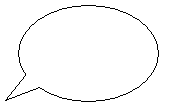 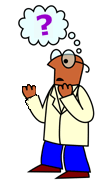 Yo quiero Taco Bell
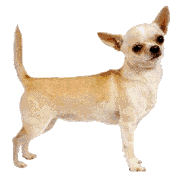 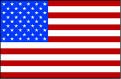 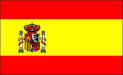 Word models: IBM Model 1
NULL
Mary  did  not  slap the green witch
p(verde | green)
Maria no dió una botefada a la bruja verde
Each foreign word is aligned to exactly one English word

This is the ONLY thing we model!
Training a word-level model
The old man is happy. He has fished many times.  
His wife talks to him.  
The sharks await.
…
El viejo está feliz porque ha pescado muchos veces.  
Su mujer habla con él.  
Los tiburones esperan.
…
: probability that e is translated as f
How do we learn these?

What data would be useful?
Thought experiment
The old man is happy. He has fished many times.
El viejo está feliz porque ha pescado muchos veces.
The sharks await.
His wife talks to him.
Los tiburones esperan.
Su mujer habla con él.
p(el | the) = ?
p(Los | the) = ?
?
Thought experiment
The old man is happy. He has fished many times.
El viejo está feliz porque ha pescado muchos veces.
The sharks await.
His wife talks to him.
Los tiburones esperan.
Su mujer habla con él.
p(el | the) = 0.5
p(Los | the) = 0.5
Any problems concerns?
[Speaker Notes: really, count(e aligned-to anything)]
Thought experiment
The old man is happy. He has fished many times.
El viejo está feliz porque ha pescado muchos veces.
The sharks await.
His wife talks to him.
Los tiburones esperan.
Su mujer habla con él.
Getting data like this is expensive!

Even if we had it, what happens when we switch to a new domain/corpus
[Speaker Notes: really, count(e aligned-to anything)]
Thought experiment #2
The old man is happy. He has fished many times.
Annotator 1
El viejo está feliz porque ha pescado muchos veces.
The old man is happy. He has fished many times.
Annotator 2
El viejo está feliz porque ha pescado muchos veces.
What do we do?
Thought experiment #2
The old man is happy. He has fished many times.
80 annotators
El viejo está feliz porque ha pescado muchos veces.
The old man is happy. He has fished many times.
20 annotators
El viejo está feliz porque ha pescado muchos veces.
What do we do?
Thought experiment #2
The old man is happy. He has fished many times.
80 annotators
El viejo está feliz porque ha pescado muchos veces.
The old man is happy. He has fished many times.
20 annotators
El viejo está feliz porque ha pescado muchos veces.
Use partial counts:
count(viejo ↔ man) 0.8
count(viejo ↔ old) 0.2
Training without alignments
a b
x  y
How should these be aligned?
c b
z  x
There is some information! 
(Think of the alien translation task last time)
Training without alignments
a b
x  y
IBM model 1: Each foreign word is aligned to 1 English word (ignore NULL for now)
What are the possible alignments?
[Speaker Notes: We’ll make the simplifying assumption that each foreign word has to be aligned to atleast 1 word.]
Training without alignments
a b
a b
a b
a b
x  y
x  y
x  y
x  y
IBM model 1: Each foreign word is aligned to 1 English word
Training without alignments
a b
a b
a b
a b
x  y
x  y
x  y
x  y
0.9
0.08
0.01
0.01
IBM model 1: Each foreign word is aligned to 1 English word
If I told you how likely each of these were, does that help us with calculating p(f | e)?
Training without alignments
a b
a b
a b
a b
x  y
x  y
x  y
x  y
0.9
0.08
0.01
0.01
IBM model 1: Each foreign word is aligned to 1 English word
Use partial counts and sum:
count(y ↔ a)   0.9+0.01
count(x ↔ a)   0.01+0.01
One the one hand
a b
a b
a b
a b
x  y
x  y
x  y
x  y
0.9
0.08
0.01
0.01
If you had the likelihood of each alignment, you could calculate p(f|e)
One the other hand
a b
a b
a b
a b
x  y
x  y
x  y
x  y
If you had p(f|e) could you calculate the probability of the alignments?
One the other hand
a b
a b
a b
a b
x  y
x  y
x  y
x  y
We want to calculate the probability of the alignment, e.g.
We can calculate p(A1, F | E) using the word probabilities.
One the other hand
a b
a b
a b
a b
x  y
x  y
x  y
x  y
We want to calculate the probability of the alignment, e.g.
We can calculate p(A1, F | E) using the word probabilities.
?
How are these two probabilities related?
Our friend the chain rule
What is P(F|E)?

Hint: how do we go from p(A,F|E) to P(F|E)?
Our friend the chain rule
sum over the variable!
How likely is this alignment, compared to all other alignments under the model
One the other hand
Alignment 3
Alignment 2
Alignment 4
Alignment 1
a b
a b
a b
a b
x  y
x  y
x  y
x  y
One the other hand
Alignment 3
Alignment 2
Alignment 4
Alignment 1
a b
a b
a b
a b
x  y
x  y
x  y
x  y
Normalize
Have we gotten anywhere?
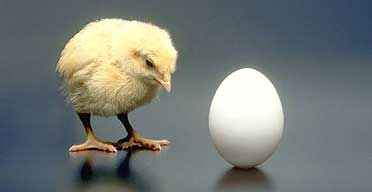 Training without alignments
Initially assume a p(f|e) are equally probable

Repeat:
Enumerate all possible alignments
Calculate how probable the alignments are under the current model (i.e. p(f|e))
Recalculate p(f|e) using counts from all alignments, weighted by how probable they are
EM algorithm (something from nothing)
General approach for calculating “hidden variables”, i.e. variables without explicit labels in the data

Repeat:
E-step: Calculate the expected probabilities of the hidden variables based on the current model

M-step: Update the model based on the expected counts/probabilities
EM alignment
E-step
Enumerate all possible alignments
Calculate how probable the alignments are under the current model (i.e. p(f|e))
M-step
Recalculate p(f|e) using counts from all alignments, weighted by how probable they are
the house
green house
la         casa
casa  verde
What are the different p(f|e) that make up my model?
Technically, all combinations of foreign and English words
the house
the house
green house
green house
la         casa
la         casa
casa  verde
casa  verde
the house
the house
green house
green house
la         casa
la         casa
casa  verde
casa  verde
Start with all p(f|e) equally probable
the house
the house
green house
green house
1/9
1/9
1/9
1/9
la         casa
la         casa
casa  verde
casa  verde
the house
the house
green house
green house
1/9
1/9
1/9
1/9
la         casa
la         casa
casa  verde
casa  verde
E-step: What are the probabilities of the alignments?
1. calculate:
the house
the house
green house
green house
1/9
1/9
1/9
1/9
la         casa
la         casa
casa  verde
casa  verde
the house
the house
green house
green house
1/9
1/9
1/9
1/9
la         casa
la         casa
casa  verde
casa  verde
sum = 4/9
sum = 4/9
E-step: What are the probabilities of the alignments?
2. normalize:
the house
the house
green house
green house
1/4
1/4
1/4
1/4
la         casa
la         casa
casa  verde
casa  verde
the house
the house
green house
green house
1/4
1/4
1/4
1/4
la         casa
la         casa
casa  verde
casa  verde
E-step: What are the probabilities of the alignments?
2. normalize:
the house
the house
green house
green house
1/4
1/4
1/4
1/4
la         casa
la         casa
casa  verde
casa  verde
the house
the house
green house
green house
1/4
1/4
1/4
1/4
la         casa
la         casa
casa  verde
casa  verde
M-step: What are the p(f|e) given the alignments?
c(casa,the) = ?
c(verde,the) = ?
c(la,the) = ?
c(casa,green) = ?
c(verde,green) = ?
c(la, green) = ?
c(casa,house) ?
c(verde,house) = ?
c(la,house) = ?
First, calculate the partial counts
the house
the house
green house
green house
1/4
1/4
1/4
1/4
la         casa
la         casa
casa  verde
casa  verde
the house
the house
green house
green house
1/4
1/4
1/4
1/4
la         casa
la         casa
casa  verde
casa  verde
M-step: What are the p(f|e) given the alignments?
c(casa,the) = 1/4+1/4 = 1/2
c(verde,the) = 0
c(la,the) = 1/4+1/4 = 1/2
c(casa,green) = 1/4+1/4 = 1/2
c(verde,green) = 1/4+1/4 = 1/2
c(la, green) = 0
c(casa,house) = 1/4+1/4+
 		         1/4+1/4 = 1
c(verde,house) = 1/4+1/4 = 1/2
c(la,house) = 1/4+1/4 = 1/2
Then, calculate the probabilities by normalizing the counts
the house
the house
green house
green house
la         casa
la         casa
casa  verde
casa  verde
the house
the house
green house
green house
la         casa
la         casa
casa  verde
casa  verde
c(casa,the) = 1/4+1/4 = 1/2
c(verde,the) = 0
c(la,the) = 1/4+1/4 = 1/2
c(casa,green) = 1/4+1/4 = 1/2
c(verde,green) = 1/4+1/4 = 1/2
c(la, green) = 0
c(casa,house) = 1/4+1/4+
 		         1/4+1/4 = 1
c(verde,house) = 1/4+1/4 = 1/2
c(la,house) = 1/4+1/4 = 1/2
Then, calculate the probabilities by normalizing the counts
the house
the house
green house
green house
la         casa
la         casa
casa  verde
casa  verde
the house
the house
green house
green house
la         casa
la         casa
casa  verde
casa  verde
E-step: 1. what are the p(A,F|E)?
the house
the house
green house
green house
1/8
1/4
1/4
1/8
la         casa
la         casa
casa  verde
casa  verde
the house
the house
green house
green house
1/4
1/4
1/8
1/8
la         casa
la         casa
casa  verde
casa  verde
E-step: 1. what are the p(A,F|E)?
the house
the house
green house
green house
1/8
1/4
1/4
1/8
la         casa
la         casa
casa  verde
casa  verde
the house
the house
green house
green house
1/4
1/4
1/8
1/8
la         casa
la         casa
casa  verde
casa  verde
sum = (3/4)
sum = (3/4)
E-step: 2. what are the alignments, i.e. normalize?
the house
the house
green house
green house
1/6
1/3
1/3
1/6
la         casa
la         casa
casa  verde
casa  verde
the house
the house
green house
green house
1/3
1/3
1/6
1/6
la         casa
la         casa
casa  verde
casa  verde
sum = (3/4)
sum = (3/4)
E-step: 2. what are the alignments, i.e. normalize?
the house
the house
green house
green house
1/6
1/3
1/3
1/6
la         casa
la         casa
casa  verde
casa  verde
the house
the house
green house
green house
1/3
1/3
1/6
1/6
la         casa
la         casa
casa  verde
casa  verde
M-step: What are the p(f|e) given the alignments?
c(casa,the) = ?
c(verde,the) = ?
c(la,the) = ?
c(casa,green) = ?
c(verde,green) = ?
c(la, green) = ?
c(casa,house) = ?
c(verde,house) = ?
c(la,house) = ?
First, calculate the partial counts
the house
the house
green house
green house
1/6
1/3
1/3
1/6
la         casa
la         casa
casa  verde
casa  verde
the house
the house
green house
green house
1/3
1/3
1/6
1/6
la         casa
la         casa
casa  verde
casa  verde
M-step: What are the p(f|e) given the alignments?
c(casa,the) = 1/6+1/3 = 3/6
c(verde,the) = 0
c(la,the) = 1/3+1/3 = 4/6
c(casa,green) = 1/6+1/3 = 3/6
c(verde,green) = 1/3+1/3 = 4/6
c(la, green) = 0
c(casa,house) = 1/3+1/6+
 		         1/3+1/6 = 6/6
c(verde,house) = 1/6+1/6 = 2/6
c(la,house) = 1/6+1/6 = 2/6
the house
the house
green house
green house
1/6
1/3
1/3
1/6
la         casa
la         casa
casa  verde
casa  verde
the house
the house
green house
green house
1/3
1/3
1/6
1/6
la         casa
la         casa
casa  verde
casa  verde
M-step: What are the p(f|e) given the alignments?
c(casa,the) = 1/6+1/3 = 3/6
c(verde,the) = 0
c(la,the) = 1/3+1/3 = 4/6
c(casa,green) = 1/6+1/3 = 3/6
c(verde,green) = 1/3+1/3 = 4/6
c(la, green) = 0
c(casa,house) = 1/3+1/6+
 		         1/3+1/6 = 6/6
c(verde,house) = 1/6+1/6 = 2/6
c(la,house) = 1/6+1/6 = 2/6
Then, calculate the probabilities by normalizing the counts
the house
the house
green house
green house
la         casa
la         casa
casa  verde
casa  verde
the house
the house
green house
green house
la         casa
la         casa
casa  verde
casa  verde
c(casa,the) = 1/6+1/3 = 3/6
c(verde,the) = 0
c(la,the) = 1/3+1/3 = 4/6
c(casa,green) = 1/6+1/3 = 3/6
c(verde,green) = 1/3+1/3 = 4/6
c(la, green) = 0
c(casa,house) = 1/3+1/6+
 		         1/3+1/6 = 6/6
c(verde,house) = 1/6+1/6 = 2/6
c(la,house) = 1/6+1/6 = 2/6
Then, calculate the probabilities by normalizing the counts
4/7 *
3/5=
12/35
(.34)
the house
the house
3/7 *
1/5 = 
3/35
(.086)
green house
green house
3/7 *
1/5 = 
3/35
(.086)
4/7 *
3/5 = 
12/35
(.34)
la         casa
la         casa
casa  verde
casa  verde
the house
the house
green house
green house
3/5*
1/5=
3/25
(.12)
4/7 *
3/7 =
12/49
(.24)
1/5 *
3/5 =
3/25
(.12)
3/7*
4/7=
12/49
(.24)
la         casa
la         casa
casa  verde
casa  verde
E-step: 1. what are the p(A,F|E)?
the house
the house
green house
green house
0.432
0.108
0.432
0.108
la         casa
la         casa
casa  verde
casa  verde
the house
the house
green house
green house
0.309
0.151
0.309
0.151
la         casa
la         casa
casa  verde
casa  verde
E-step: 2. what are the alignments, i.e. normalize?
the house
the house
green house
green house
0.432
0.108
0.432
0.108
la         casa
la         casa
casa  verde
casa  verde
the house
the house
green house
green house
0.309
0.151
0.309
0.151
la         casa
la         casa
casa  verde
casa  verde
c(casa,the) = .108+.309=0.417
c(verde,the) = 0
c(la,the) = .432+.309=0.741
c(casa,green) = .108+.309=0.417
c(verde,green) = .432+.309 = 0.741
c(la, green) = 0
c(casa,house) = .432+.151+
		         .432+.151=1.166
c(verde,house) = .108+.151=.259
c(la,house) = .108+.151=0.259
the house
the house
green house
green house
la         casa
la         casa
casa  verde
casa  verde
the house
the house
green house
green house
la         casa
la         casa
casa  verde
casa  verde
c(casa,the) = .108+.309=0.417
c(verde,the) = 0
c(la,the) = .432+.309=0.741
c(casa,green) = .108+.309=0.417
c(verde,green) = .432+.309 = 0.741
c(la, green) = 0
c(casa,house) = .432+.151+
		         .432+.151=1.166
c(verde,house) = .108+.151=.259
c(la,house) = .108+.151=0.259
Iterate…
5 iterations
10 iterations
100 iterations
EM alignment
E-step
Enumerate all possible alignments
Calculate how probable the alignments are under the current model (i.e. p(f|e))
M-step
Recalculate p(f|e) using counts from all alignments, weighted by how probable they are
Why does it work?
EM alignment
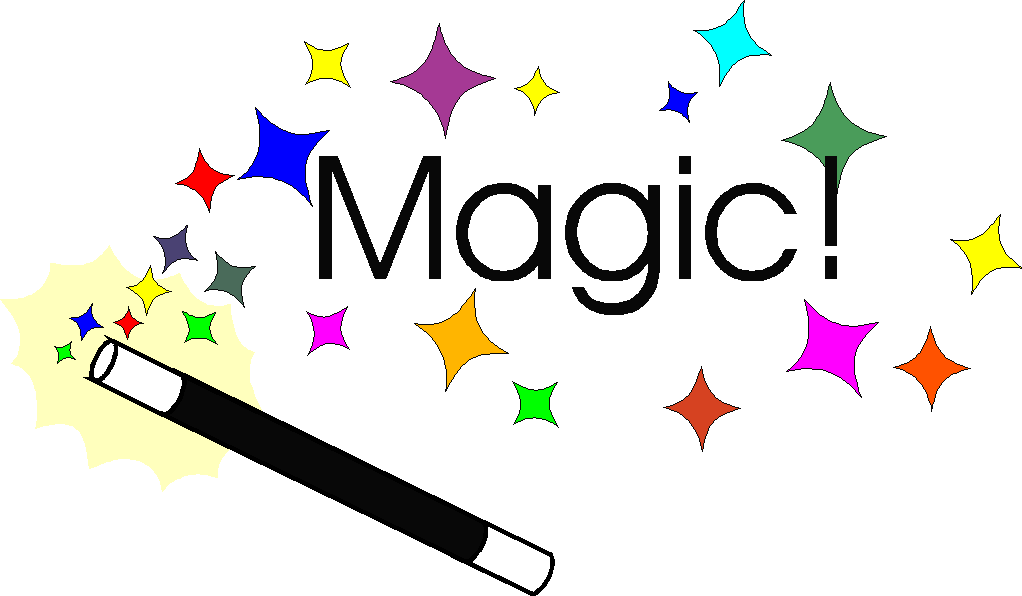 E-step
Enumerate all possible alignments
Calculate how probable the alignments are under the current model (i.e. p(f|e))
M-step
Recalculate p(f|e) using counts from all alignments, weighted by how probable they are
Why does it work?
EM alignment
Intuitively:
M-step
Recalculate p(f|e) using counts from all alignments, weighted by how probable they are
Things that co-occur will have higher probabilities
E-step
Calculate how probable the alignments are under the current model (i.e. p(f|e))
Alignments that contain things with higher p(f|e) will be scored higher
An aside: estimating probabilities
What is the probability of “the” occurring in a sentence?
number of sentences with “the”

   total number of sentences
Is this right?
Estimating probabilities
What is the probability of “the” occurring in a sentence?
number of sentences with “the”

   total number of sentences
No.  This is an estimate based on our data
This is called the maximum likelihood estimation.  Why?
Maximum Likelihood Estimation (MLE)
Maximum likelihood estimation picks the values for the model parameters that maximize the likelihood of the training data

You flip a coin 100 times.  60 times you get heads.

What is the MLE for heads?

p(head) = 0.60
Maximum Likelihood Estimation (MLE)
Maximum likelihood estimation picks the values for the model parameters that maximize the likelihood of the training data

You flip a coin 100 times.  60 times you get heads.

What is the likelihood of the data under this model (each coin flip is a data point)?
MLE example
You flip a coin 100 times.  60 times you get heads.

MLE for heads: p(head) = 0.60

What is the likelihood of the data under this model (each coin flip is a data point)?
log(0.6060 * 0.4040) = -67.3
MLE example
Can we do any better?


p(heads) = 0.5
log(0.5060 * 0.5040) =-69.3

p(heads) = 0.7
log(0.7060 * 0.3040)=-69.5
EM alignment: the math
The EM algorithm tries to find parameters of the model (p(f|e)) that maximize the likelihood of the data

In our case:



Each iteration, we increase (or keep the same) the likelihood of the data
Implementation details
Any concerns/issues?
Anything underspecified?
Repeat:
E-step
Enumerate all possible alignments
Calculate how probable the alignments are under the current model (i.e. p(f|e))
M-step
Recalculate p(f|e) using counts from all alignments, weighted by how probable they are
Implementation details
When do we stop?
Repeat:
E-step
Enumerate all possible alignments
Calculate how probable the alignments are under the current model (i.e. p(f|e))
M-step
Recalculate p(f|e) using counts from all alignments, weighted by how probable they are
Implementation details
Repeat for a fixed number of iterations
Repeat until parameters don’t change (much)
Repeat until likelihood of data doesn’t change much
Repeat:
E-step
Enumerate all possible alignments
Calculate how probable the alignments are under the current model (i.e. p(f|e))
M-step
Recalculate p(f|e) using counts from all alignments, weighted by how probable they are
Implementation details
For |E| English words and |F| foreign words, how many alignments are there?
Repeat:
E-step
Enumerate all possible alignments
Calculate how probable the alignments are under the current model (i.e. p(f|e))
M-step
Recalculate p(f|e) using counts from all alignments, weighted by how probable they are
Implementation details
Each foreign word can be aligned to any of the English words (or NULL)

(|E|+1)|F|
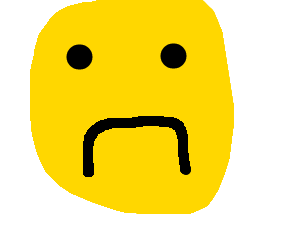 Repeat:
E-step
Enumerate all possible alignments
Calculate how probable the alignments are under the current model (i.e. p(f|e))
M-step
Recalculate p(f|e) using counts from all alignments, weighted by how probable they are
[Speaker Notes: This is exponential ]
Thought experiment
The old man is happy. He has fished many times.
El viejo está feliz porque ha pescado muchos veces.
The sharks await.
His wife talks to him.
Los tiburones esperan.
Su mujer habla con él.
p(el ↔ the) = 0.5
p(Los ↔ the) = 0.5
[Speaker Notes: really, count(e aligned-to anything)]
If we had the alignments
Input: corpus of English/Foreign sentence pairs along with alignment

for (E, F) in corpus:
	for aligned words (e, f) in pair (E,F):
		count(e,f) += 1
		count(e) += 1

for all (e,f) in count:
	p(f|e) = count(e,f) / count(e)
If we had the alignments
Input: corpus of English/Foreign sentence pairs along with alignment

for (E, F) in corpus:
	for e in E:
		for f in F:
			if f aligned-to e:
				count(e,f) += 1
				count(e) += 1

for all (e,f) in count:
	p(f|e) = count(e,f) / count(e)
If we had the alignments
Input: corpus of English/Foreign sentence pairs along with alignment

for (E, F) in corpus:
	for aligned words (e, f) in pair (E,F):
		count(e,f) += 1
		count(e) += 1




for all (e,f) in count:
	p(f|e) = count(e,f) / count(e)
for (E, F) in corpus
     for e in E:
          for f in F:
               if f aligned-to e:
                    count(e,f) += 1
                    count(e) += 1
Are these equivalent?
Thought experiment #2
The old man is happy. He has fished many times.
80 annotators
El viejo está feliz porque ha pescado muchos veces.
The old man is happy. He has fished many times.
20 annotators
El viejo está feliz porque ha pescado muchos veces.
Use partial counts:
count(viejo ↔ man) 0.8
count(viejo ↔ old) 0.2
Without the alignments
if f aligned-to e:
                    count(e,f) += 1
                    count(e) += 1
Key: use expected counts (i.e., how likely based on the current model), rather than actual counts
Without the alignments
Input: corpus of English/Foreign sentence pairs along with alignment

for (E, F) in corpus:
	for e in E:
		for f in F:
			p(f -> e): probability that f is aligned to e in this pair
			count(e,f) += p( f -> e)
			count(e) += p(f -> e)

for all (e,f) in count:
	p(f|e) = count(e,f) / count(e)
Key: use expected counts (i.e., how likely based on the current model), rather than actual counts
Without alignments
a b c

y z
Without alignments
a b c

y z
Of all things that y could align to, how likely is it to be a:
p(y | a)
Does that do it?
No! p(y | a) is how likely y is to align to a over the whole data set.
Without alignments
a b c

y z
Of all things that y could align to, how likely is it to be a:
p(y | a)
p(y | a) + p(y | b) + p(y | c)
Without the alignments
EM: without the alignments
EM: without the alignments
EM: without the alignments
Where are the E and M steps?
EM: without the alignments
Calculate how probable the alignments are under the current model (i.e. p(f|e))
EM: without the alignments
Recalculate p(f|e) using counts from all alignments, weighted by how probable they are
NULL
Sometimes foreign words don’t have a direct correspondence to an English word

Adding a NULL word allows for p(f | NULL), i.e. words that appear, but are not associated explicitly with an English word

Implementation: add “NULL” (or some unique string representing NULL) to each of the English sentences, often at the beginning	of the sentence
Benefits of word-level model
Rarely used in practice for modern MT system
Mary  did  not  slap the green witch
Maria no dió una botefada a la bruja verde
Two key side effects of training a word-level model:
Word-level alignment
p(f | e): translation dictionary
How do I get this?
Word alignment
100 iterations
green house
casa  verde
How should these be aligned?
the house
la         casa
Word alignment
100 iterations
green house
casa  verde
Why?
the house
la         casa
Word-level alignment
Which for IBM model 1 is:
Given a model (i.e. trained p(f|e)), how do we find this?
Align each foreign word (f in F) to the English word (e in E) with highest p(f|e)
Word-alignment Evaluation
The old man is happy. He has fished many times.
El viejo está feliz porque ha pescado muchos veces.
How good of an alignment is this?
How can we quantify this?
Word-alignment Evaluation
System:
The old man is happy. He has fished many times.
El viejo está feliz porque ha pescado muchos veces.
Human
The old man is happy. He has fished many times.
El viejo está feliz porque ha pescado muchos veces.
How can we quantify this?
Word-alignment Evaluation
System:
The old man is happy. He has fished many times.
El viejo está feliz porque ha pescado muchos veces.
Human
The old man is happy. He has fished many times.
El viejo está feliz porque ha pescado muchos veces.
Precision and recall!
Word-alignment Evaluation
System:
The old man is happy. He has fished many times.
El viejo está feliz porque ha pescado muchos veces.
Human
The old man is happy. He has fished many times.
El viejo está feliz porque ha pescado muchos veces.
6
6
Precision:
Recall:
7
10
Appendix A
Appendix A
E: green house
F: casa verde
Pair 1:
E: the house
F: la casa
Pair 2:
Step 1: calculate p(f -> e) for all pairs of words in the two sentences (assume p(f|e) is a constant for all f,e)
Appendix A
E: green house
F: casa verde
Pair 1:
E: the house
F: la casa
Pair 2:
Step 2: aggregate the counts
Appendix A
E: green house
F: casa verde
Pair 1:
E: the house
F: la casa
Pair 2:
for all (e,f) in count:
   p(f|e) = count(e,f) / count(e)
Step 3: recalculate p(e|f)
Appendix A
Worksheet
Pair 1:
p(casa → green)  =
p(casa → house) =
p(verde → green) =
p(verde → house =
Pair 2:
p(la → the) =
p(la → house) =
p(casa → the) =
p(casa → house =
count(green, casa) =
count(green, verde) = 

count(house, casa) =
count(house, verde) = 
count(house, la) =
count(the, casa) =
count(the, la) = 

count(green) =
count(house) = 
count(the) =
p(casa | green) =
p(verde | green) = 

p(casa | house) =
p(verde | house) = 
p(la | house) =
p(casa | the) =
p(la | the ) =
the house
the house
green house
green house
la         casa
la         casa
casa  verde
casa  verde
the house
the house
green house
green house
la         casa
la         casa
casa  verde
casa  verde
c(casa,the) = 1/4+1/4 = 1/2
c(verde,the) = 0
c(la,the) = 1/4+1/4 = 1/2
c(casa,green) = 1/4+1/4 = 1/2
c(verde,green) = 1/4+1/4 = 1/2
c(la, green) = 0
c(casa,house) = 1/4+1/4+
 		         1/4+1/4 = 1
c(verde,house) = 1/4+1/4 = 1/2
c(la,house) = 1/4+1/4 = 1/2
Then, calculate the probabilities by normalizing the counts